Building Quality Relationships and Courses
Bethany Single
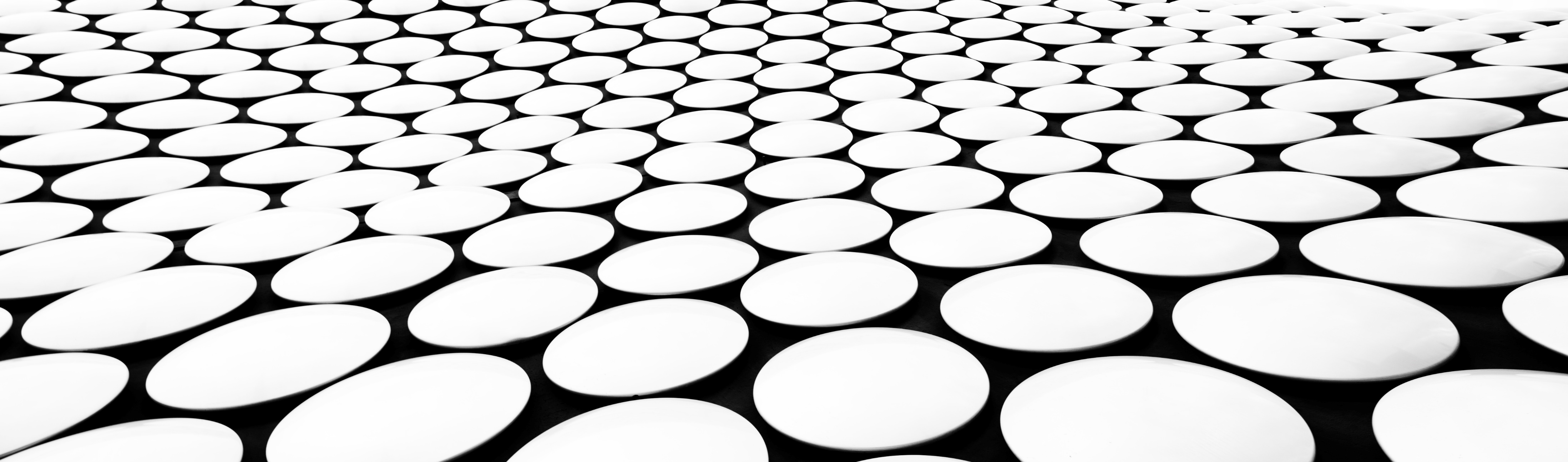 Introduction
Background on Bethany
Working in Instructional Design since 2012
Worked for Colleges and now Pearson
Currently Lead Instructional Designer
Objectives
Discuss the importance of positive working relationships.
Identify strategies to build confidence during consultations.
Explore the use of the QM rubric to enhance ID and SME relationships.
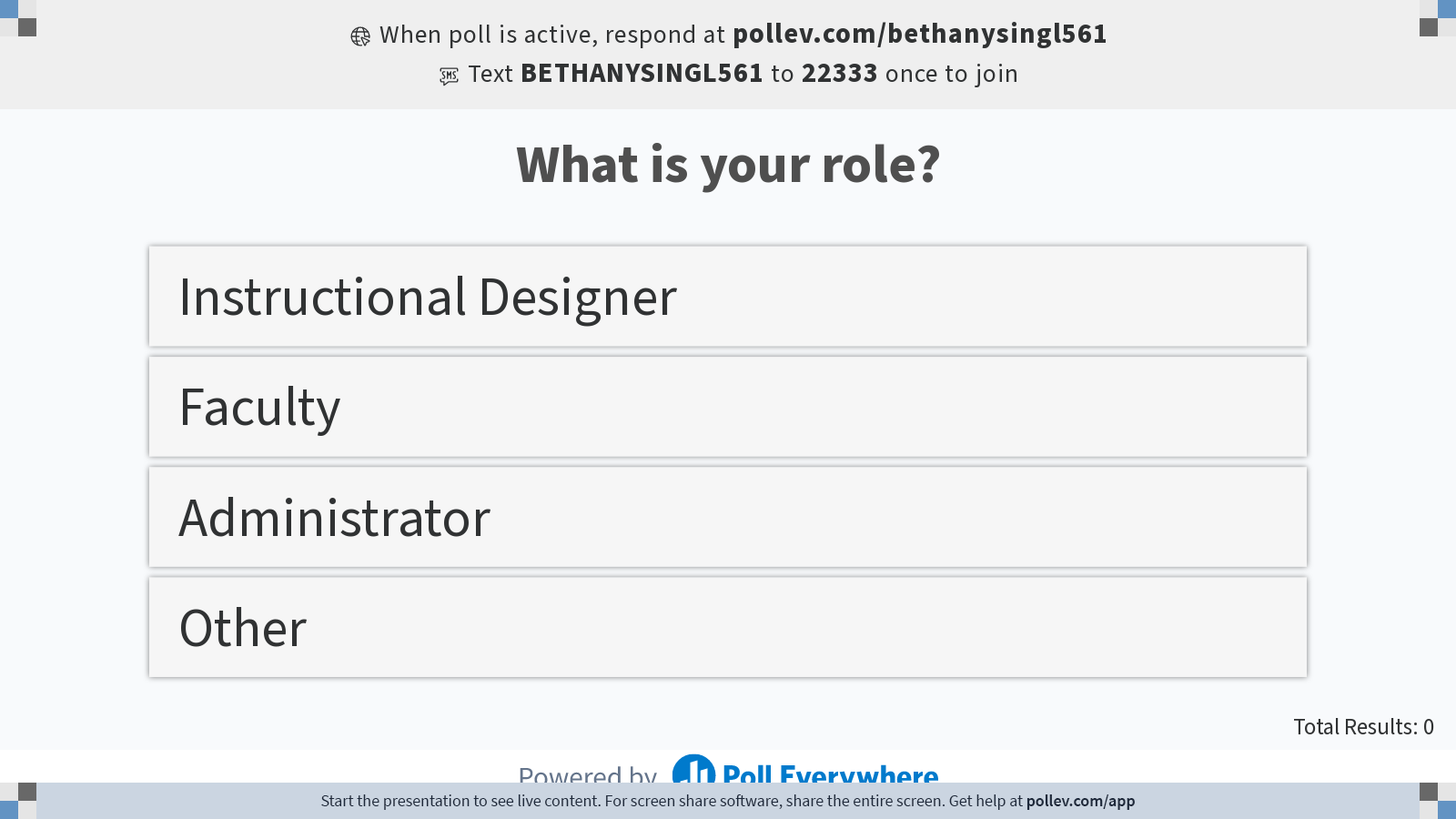 [Speaker Notes: Poll Title: Do not modify the notes in this section to avoid tampering with the Poll Everywhere activity.
More info at polleverywhere.com/support

What is your role?
https://www.polleverywhere.com/multiple_choice_polls/f4s8ktQ2eSQ2OmUfHyZ2G?flow=Default&onscreen=persist]
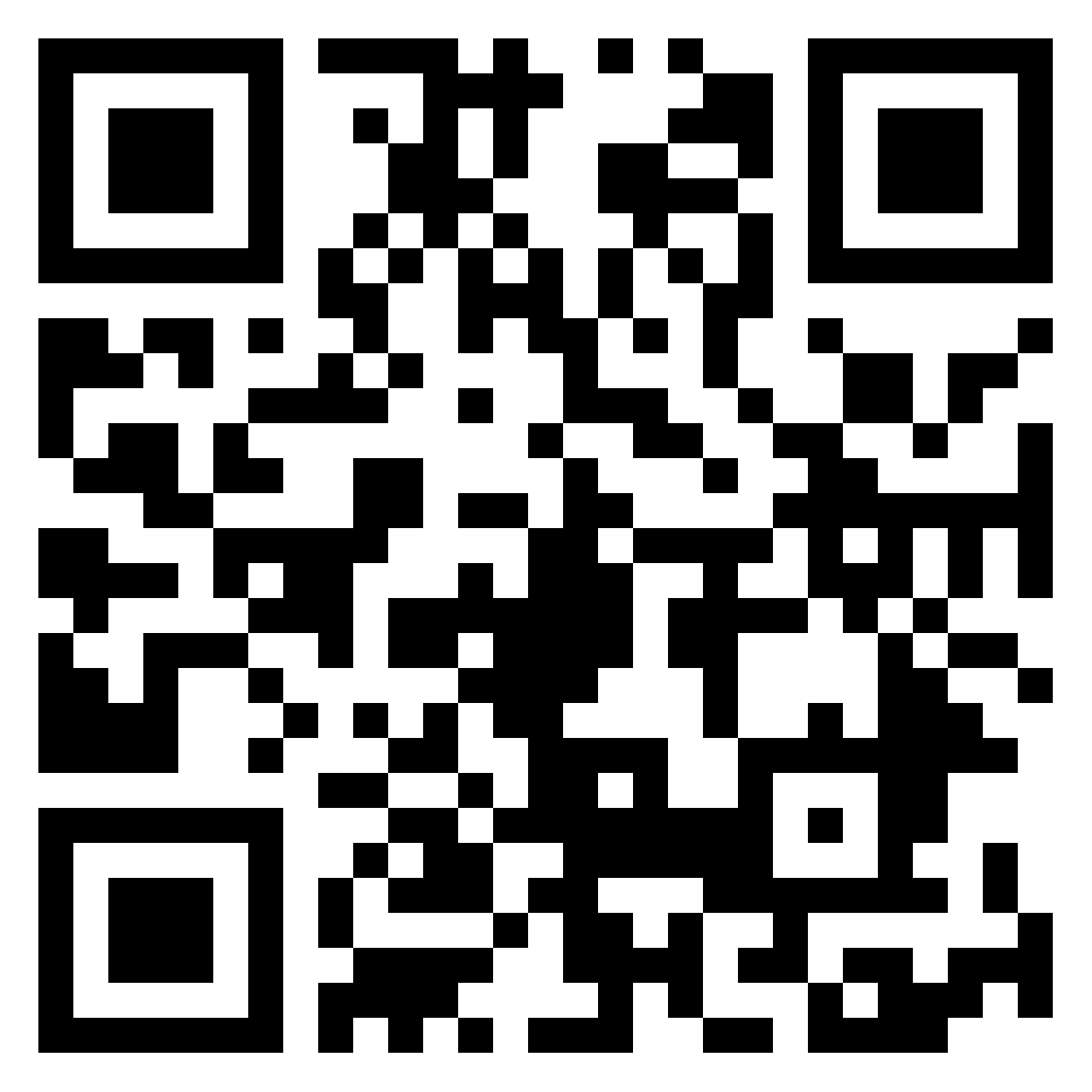 Padlet
Open discussion questions
Post throughout the presentation
https://tinyurl.com/mhvejunr
Establishing Positive relationships
It is time to get personal!
What constitutes a positive or a negative relationship?
Strategies for building a positive relationship
Why are relationships important in course design?
How does a positive or negative relationship affect a course?
[Speaker Notes: Let’s take a moment and reflect on the Keynote.]
Tools for confidence
Using the QM Rubric as a guide
What Standards are typically met?
How to encourage meeting other Standards?
Standard 1.8 & 1.9 
Standard 2
Standard 3.2
Standard 6.2
Approaching the standards as guidelines
Making it a conversation
Show examples
Don’t push
[Speaker Notes: Emphasize that IDs and faculty are already doing a lot of these things.]
How can the rubric help you?
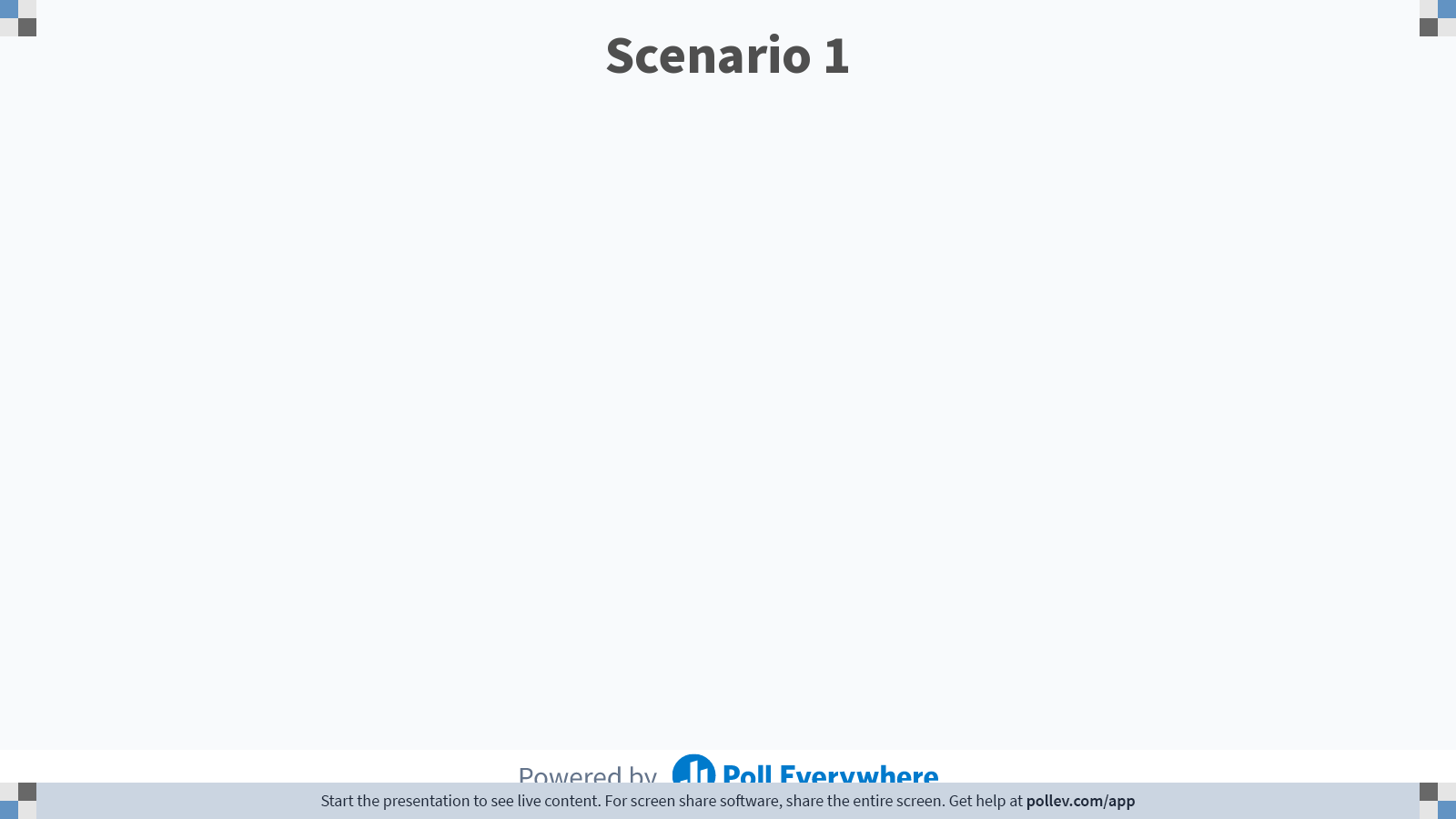 [Speaker Notes: Poll Title: Do not modify the notes in this section to avoid tampering with the Poll Everywhere activity.
More info at polleverywhere.com/support

Scenario 1
https://www.polleverywhere.com/free_text_polls/C54ovjsMGf9uZwUcrwHCe

Ellen scenario]
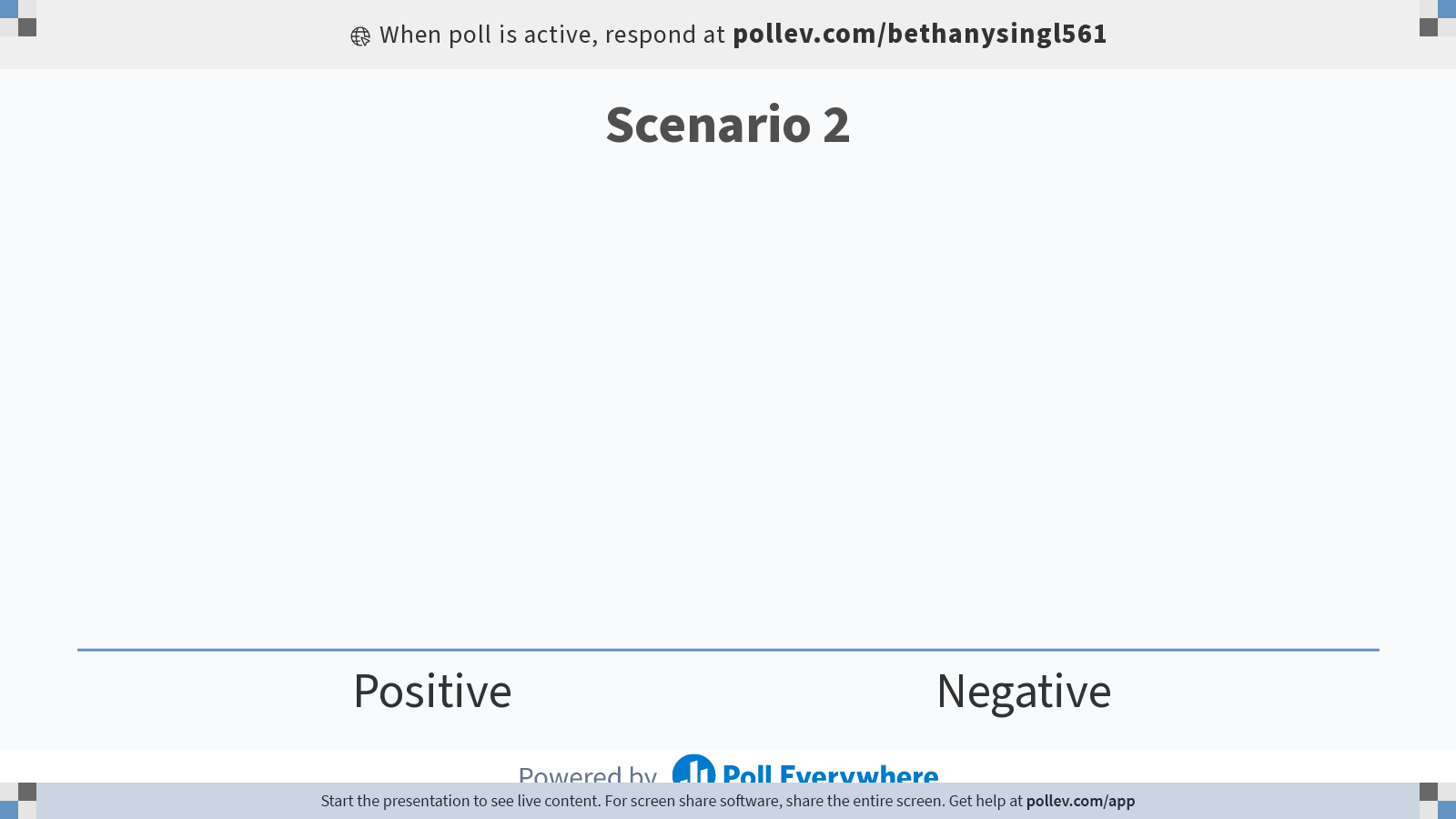 [Speaker Notes: Poll Title: Do not modify the notes in this section to avoid tampering with the Poll Everywhere activity.
More info at polleverywhere.com/support

Scenario 2
https://www.polleverywhere.com/multiple_choice_polls/4jKBd3R3QMgkTGm82B8Vf?flow=Default&onscreen=persist]
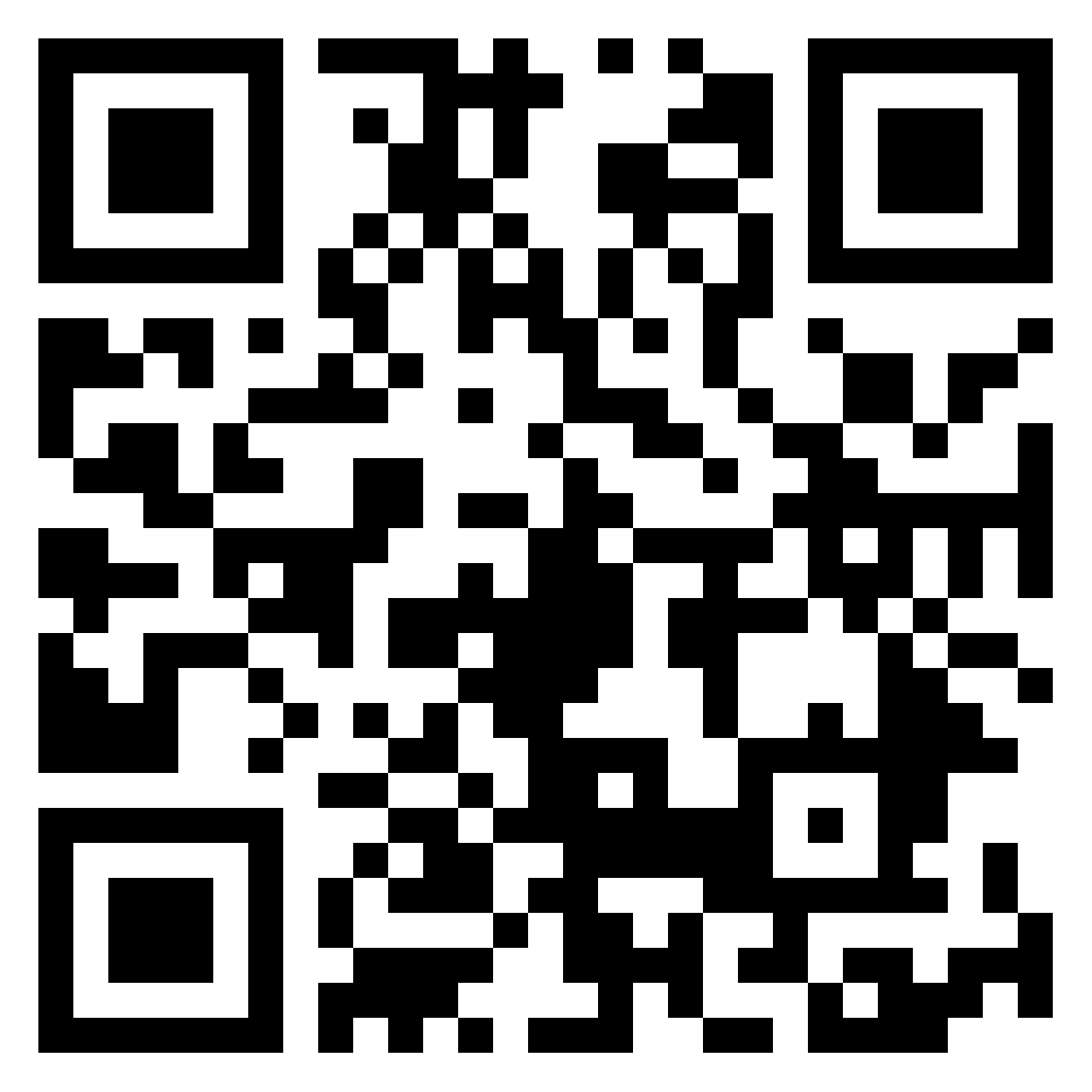 Padlet
Let’s review!
https://tinyurl.com/mhvejunr
Questions
Contact
Bethany Single
Bethany.single@pearson.com